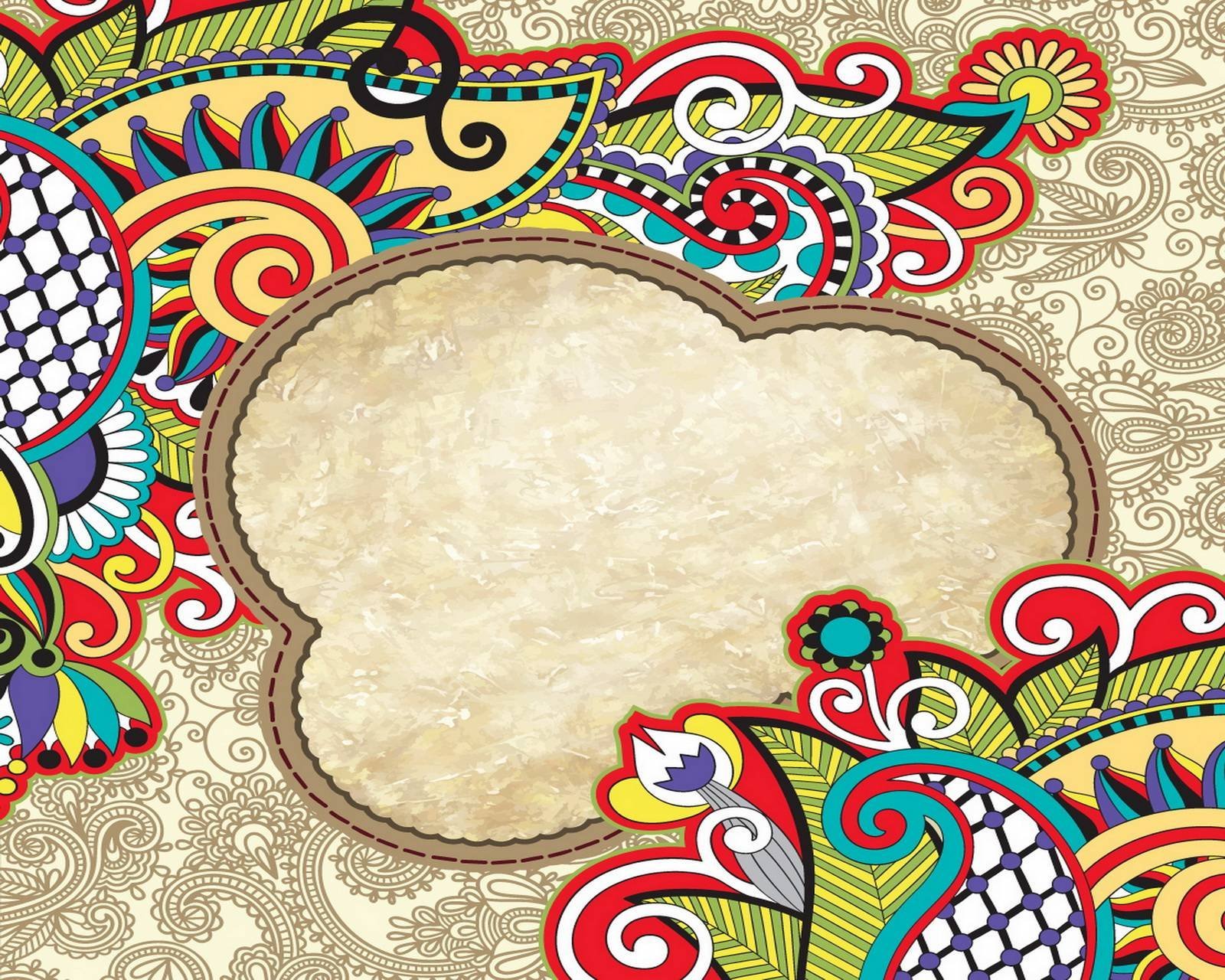 Куклы- часть культуры народов России
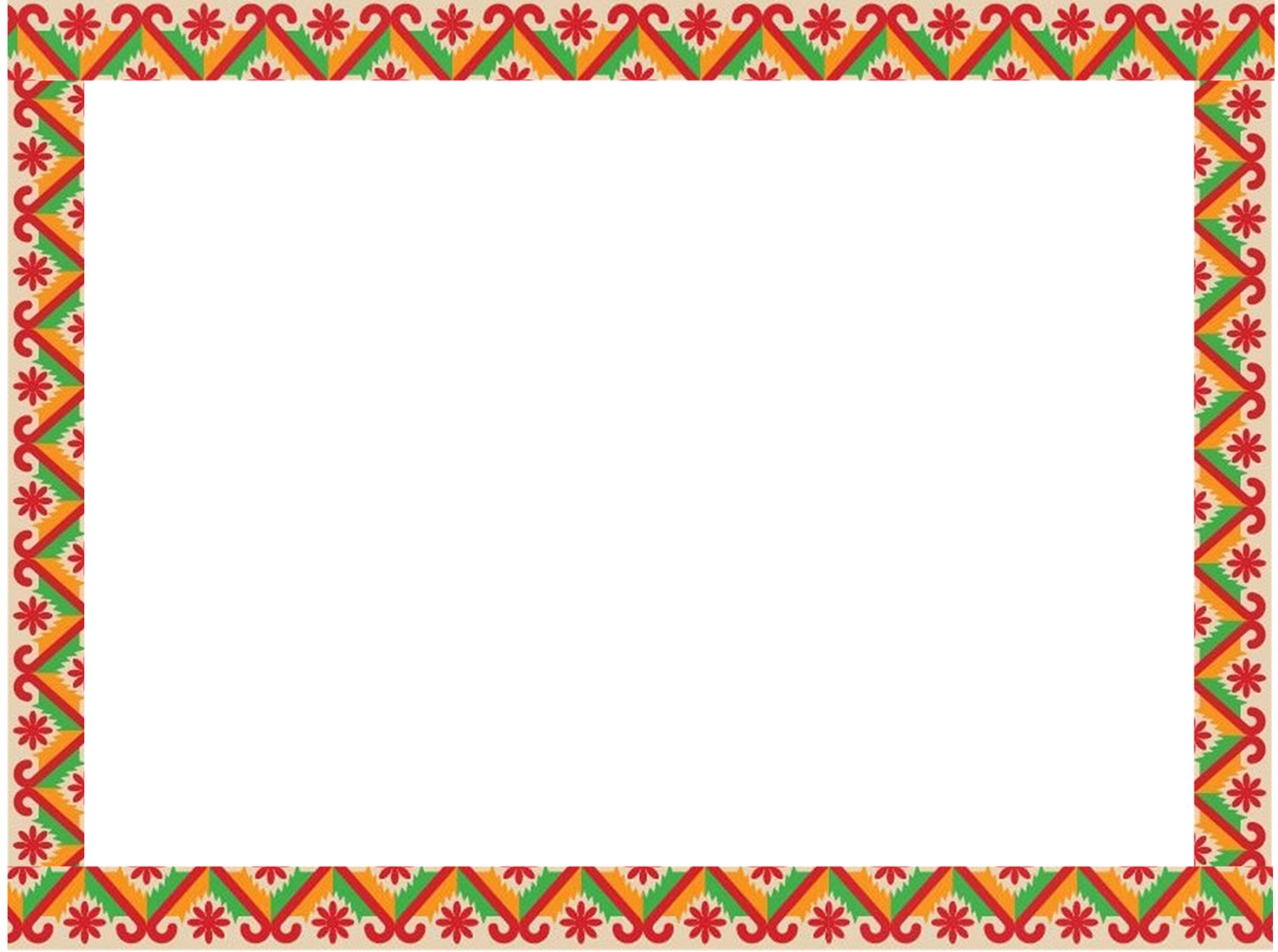 Рисование «Дымковская игрушка»
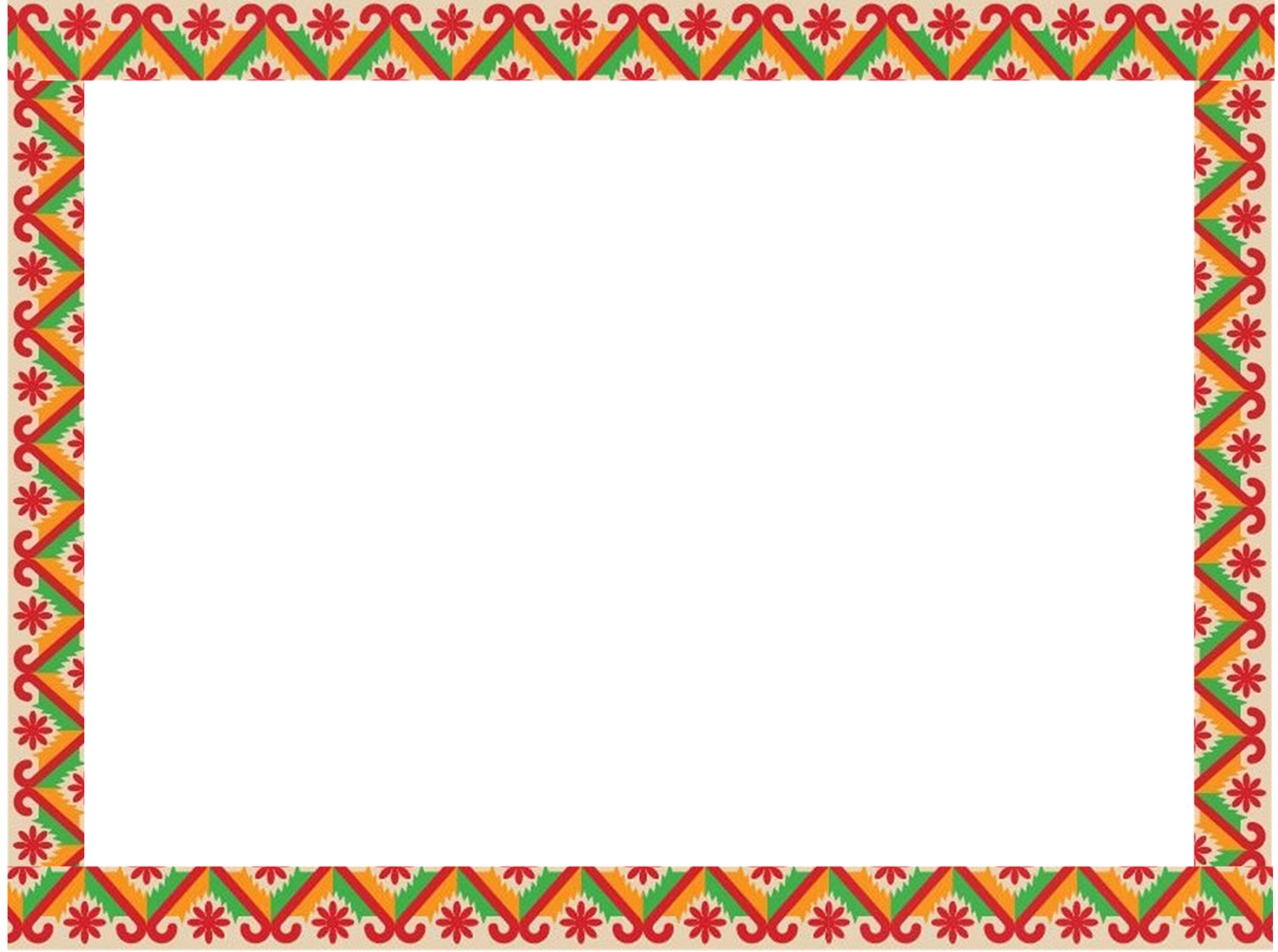 Ручной труд «Конусные куклы»
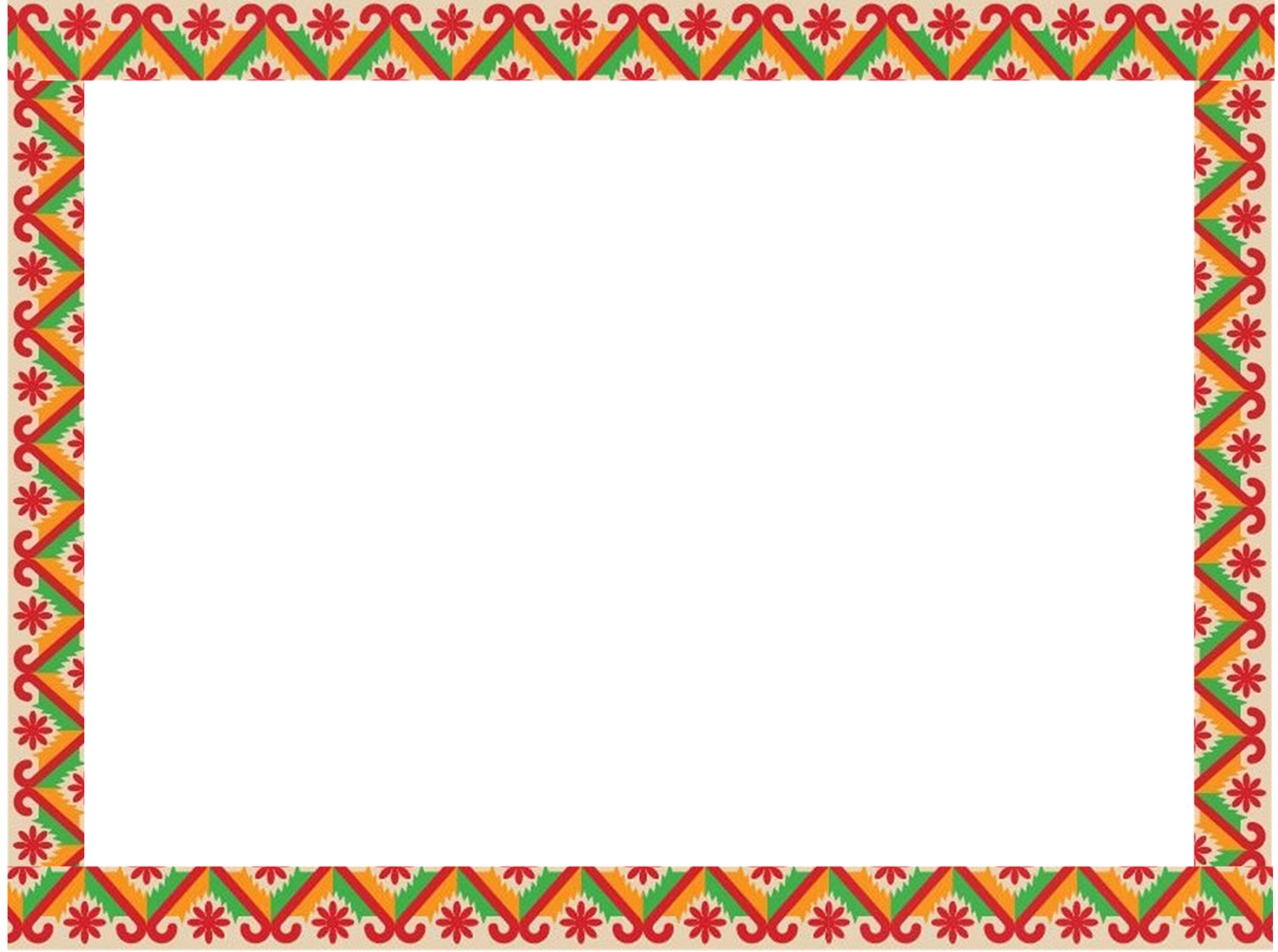 Дидактические игры
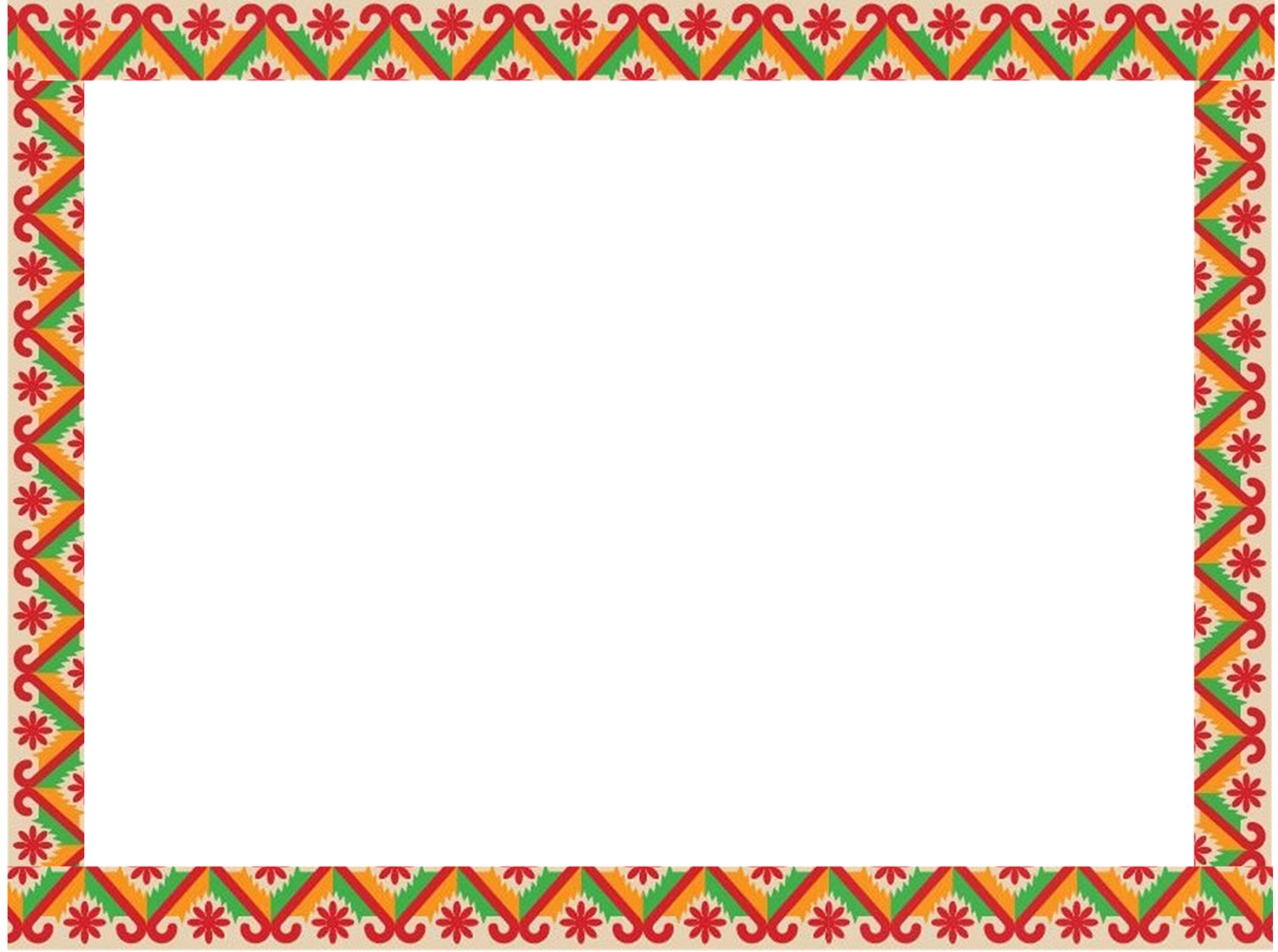 Презентация кукол
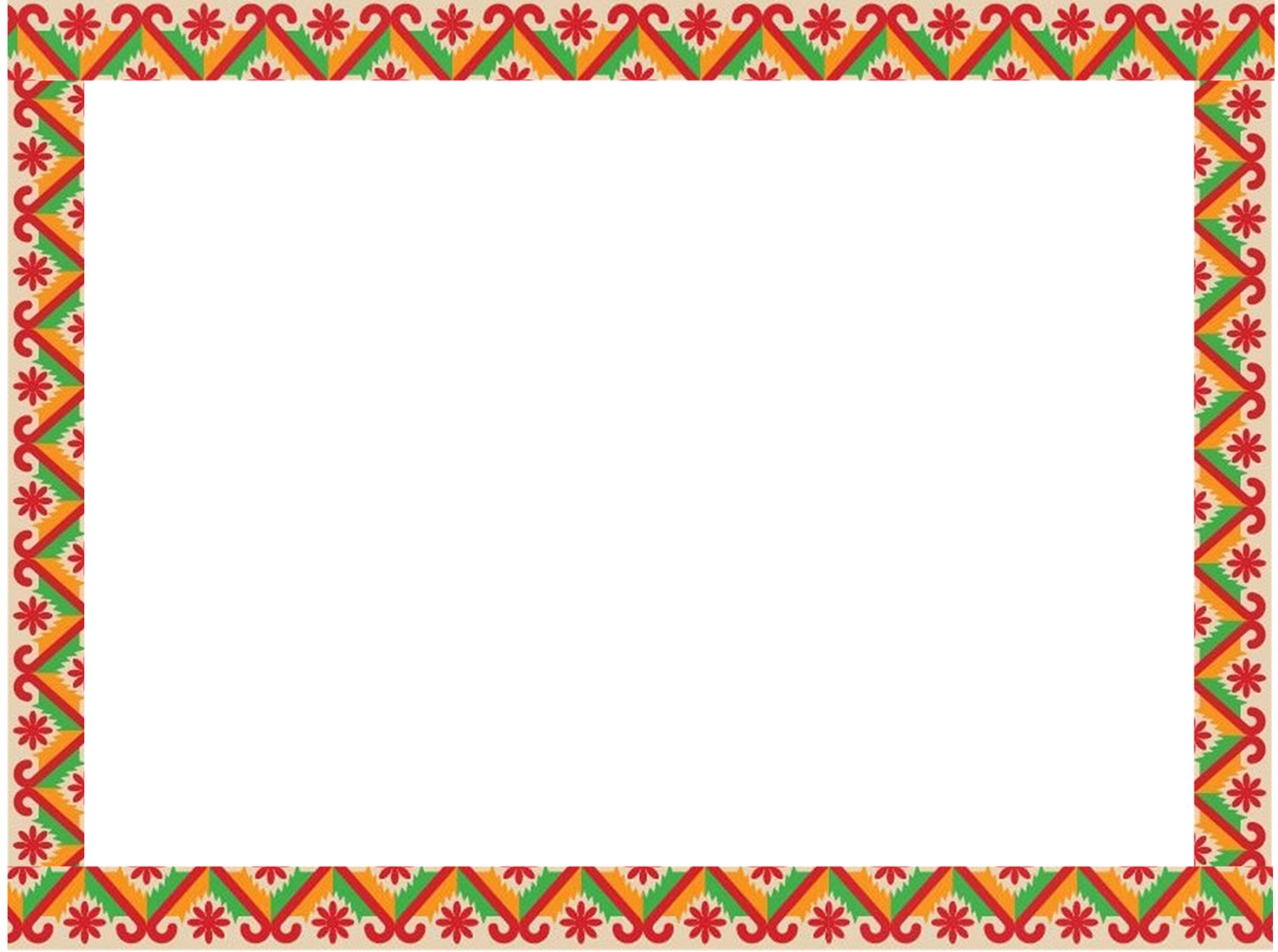 Презентация кукол
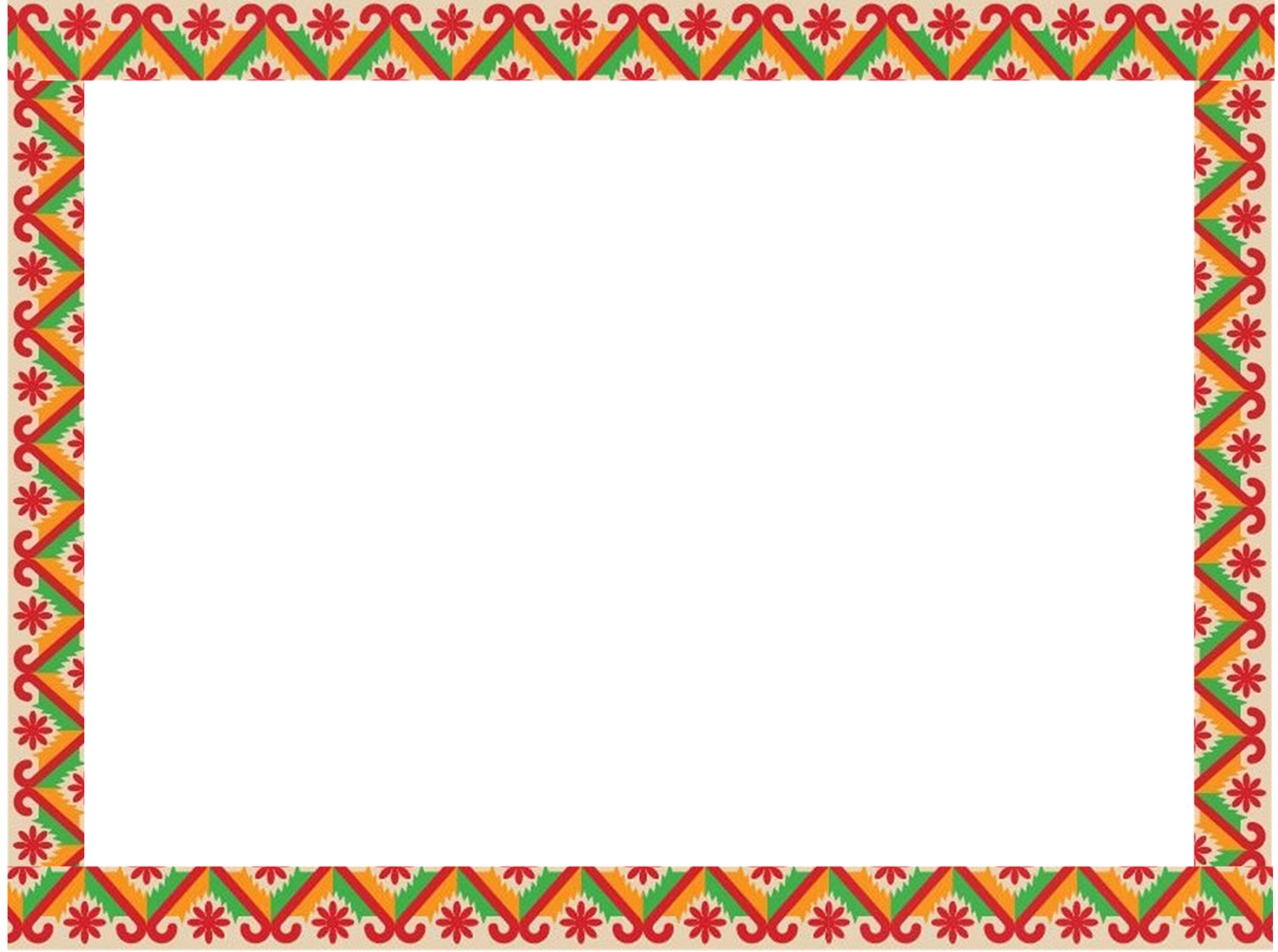 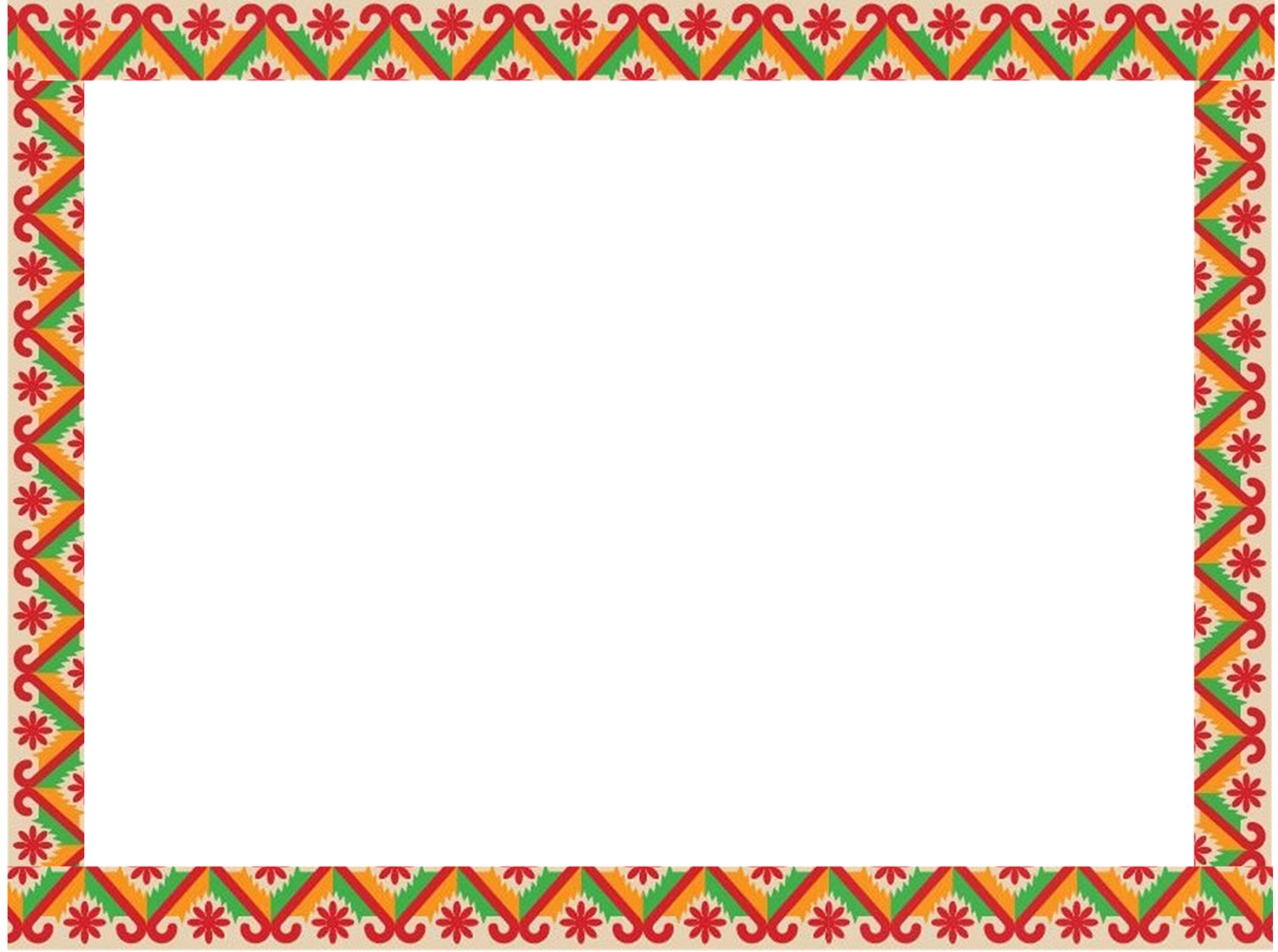 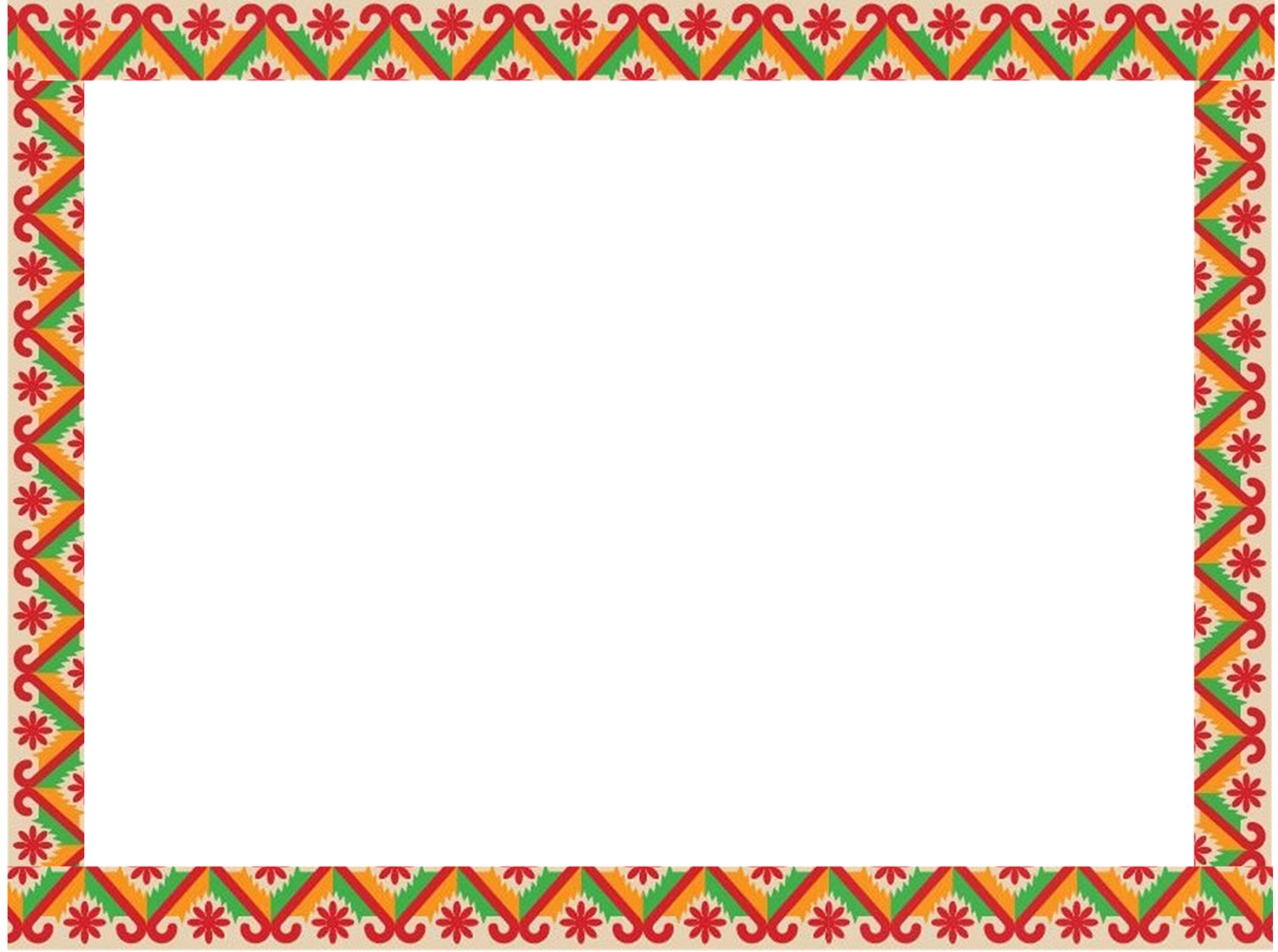 Мини-музей «Куклы народов                                                                России»
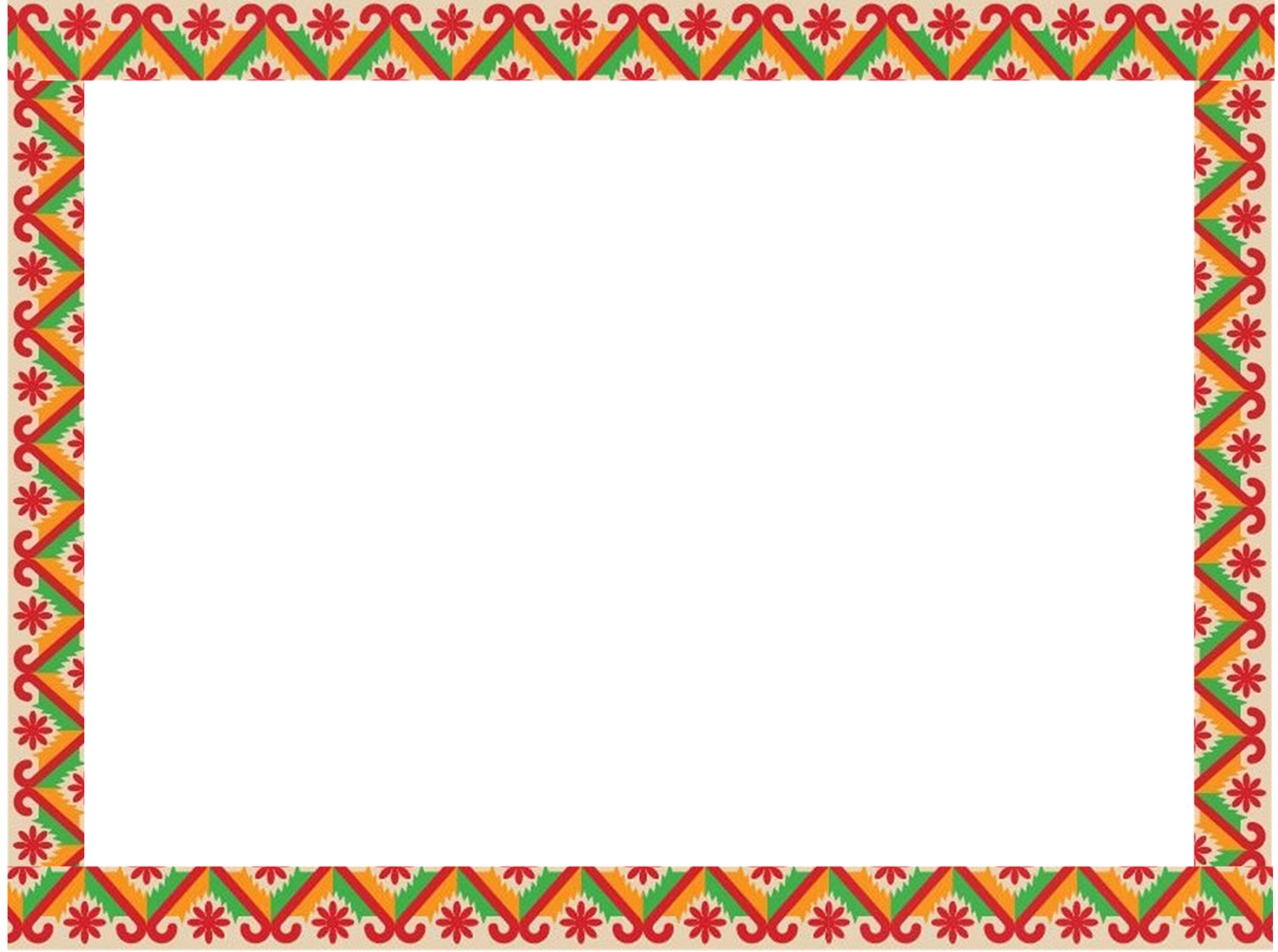 Мероприятия «Куклы народов России» в библиотеке
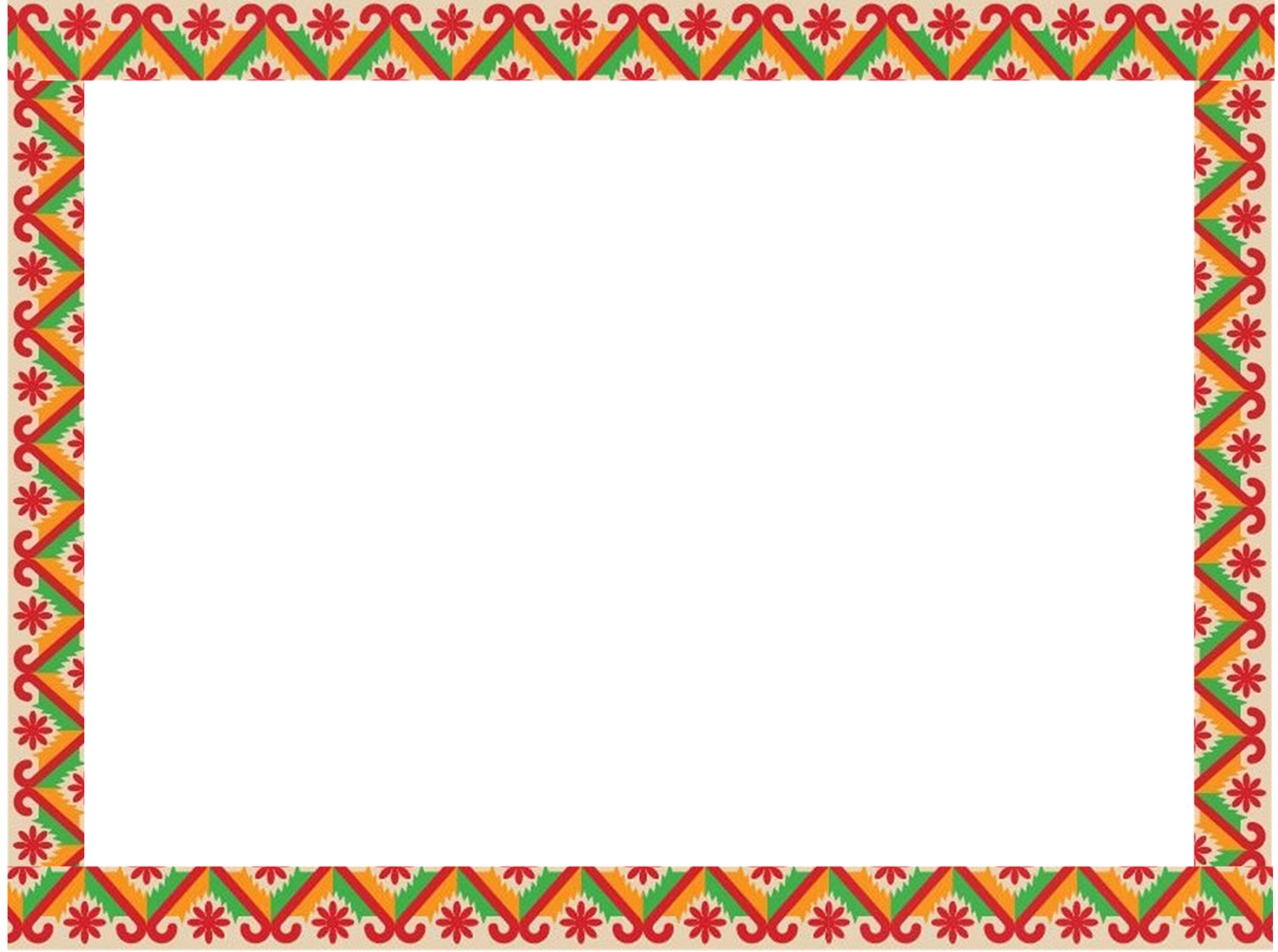 Праздник